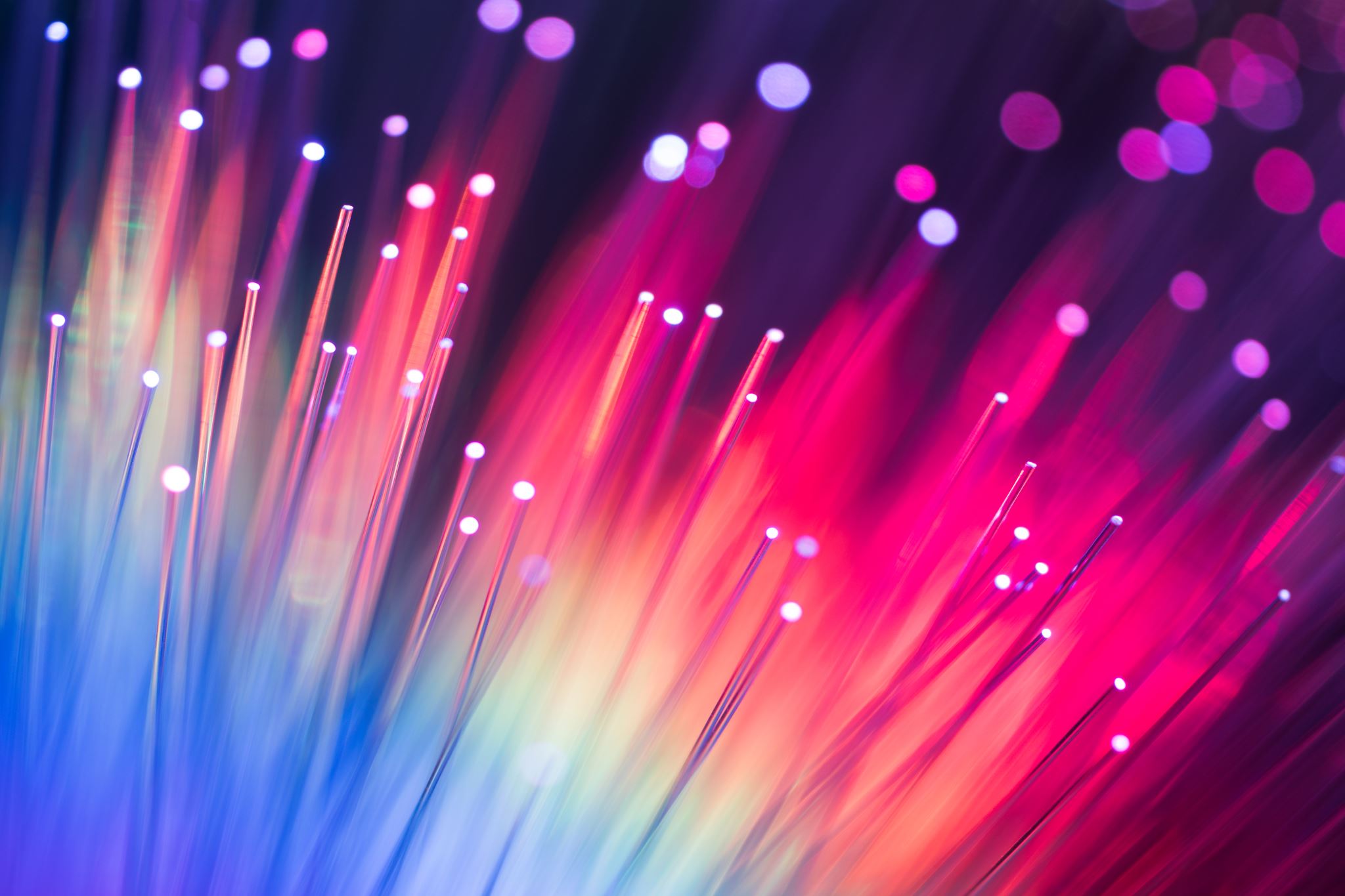 মৃত ব‍্যক্তি ও আমরা:১১তম পর্ব- জান্নাত-৪
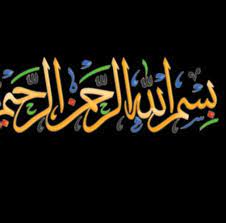 আসসালামু’আলাইকুমওয়া রাহমাতুল্লাহি ওয়া বারাকাতুহ
দুনিয়ার সুখ সামগ্রীর সাথে জান্নাতের সুখ-সামগ্রীর তুলনা
بَلْ تُؤْثِرُونَ الْحَيَاةَ الدُّنْيَا (16) وَالْآخِرَةُ خَيْرٌ وَأَبْقَىٰ

অর্থাৎ, বরং তোমরা পার্থিব জীবনকে প্রাধান্য দিয়ে থাক। অথচ পরকালের জীবনই উত্তম ও চিরস্থায়ী। সূরা আলাঃ ১৬-১৭

আমি তাদের বিভিন্ন শ্রেণীকে পরীক্ষা করার জন্য পার্থিব জীবনের সৌন্দর্য-স্বরূপ ভোগ-বিলাসের যে উপকরণ দিয়েছি, তার প্রতি তুমি কখনোও তোমার চক্ষুদ্বয় প্রসারিত করো না। তোমার প্রতিপালকের জীবিকাই উৎকৃষ্টতর ও স্থায়ী। (ত্বাহাঃ ১৩১)

বস্তুতঃ তোমাদেরকে যা কিছু দেওয়া হয়েছে, তা পার্থিব জীবনের ভোগ; কিন্তু আল্লাহর নিকট যা আছে, তা উত্তম ও চিরস্থায়ী তাদের জন্য, যারা বিশ্বাস করে ও তাদের প্রতিপালকের ওপর নির্ভর করে। (শুরাঃ ৩৬)
মহান সৃষ্টিকর্তা বিশ্বাস সুদৃঢ় করার জন্য কত শতভাবে বয়ান দিয়েছেন। বারবার বলেছেন, পরলোকের সম্পদ ইহলোকের সম্পদ অপেক্ষা শ্রেষ্ঠ।
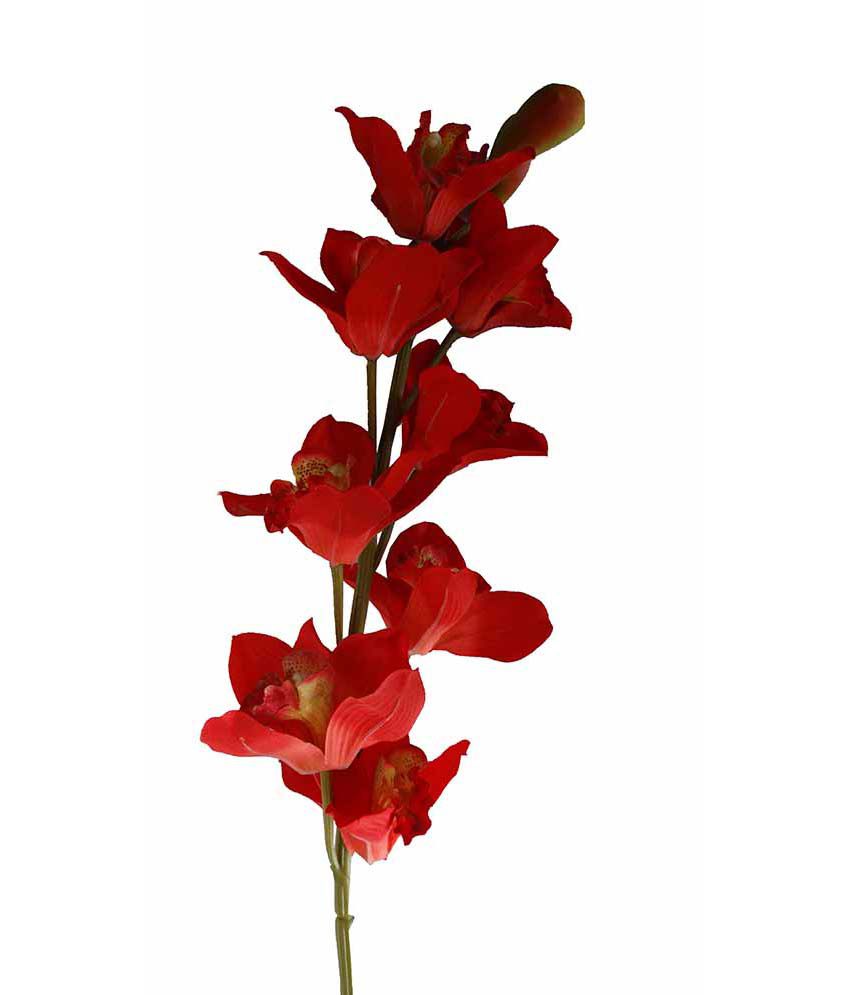 নারী, সন্তান-সন্ততি, জমাকৃত সোনা-রূপার ভান্ডার, পছন্দসই (চিহ্নিত) ঘোড়া, চতুষ্পদ জন্তু ও ক্ষেত-খামারের প্রতি আসক্তি মানুষের নিকট লোভনীয় করা হয়েছে। এ সব ইহজীবনের ভোগ্য বস্তু। আর আল্লাহর নিকটেই উত্তম আশ্রয়স্থল রয়েছে। বল, আমি কি তোমাদেরকে এ সব বস্তু হতে উৎকৃষ্ট কোন কিছুর সংবাদ দেব? যারা সাবধান (পরহেযগার) হয়ে চলে তাদের জন্য রয়েছে উদ্যানসমূহ যার পাদদেশে নদী প্রবাহিত, সেখানে তারা চিরস্থায়ী হবে, তাদের জন্য পবিত্র সঙ্গিনী এবং আল্লাহর সন্তুষ্টি রয়েছে। বস্তুতঃ আল্লাহ তার দাসদের সম্বন্ধে সম্যক অবহিত। 
                         (আলে ইমরানঃ ১৪-১৫)
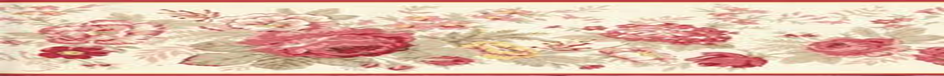 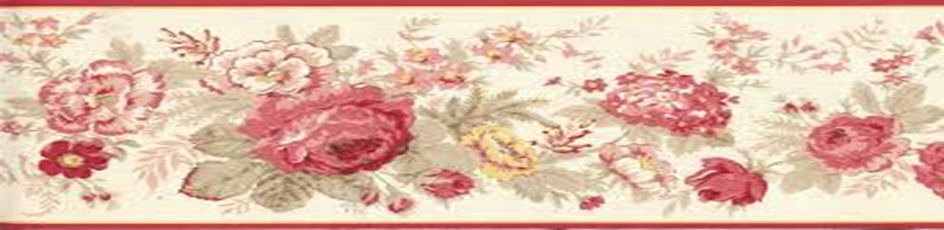 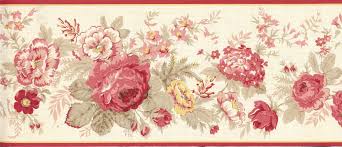 পরকালের সম্পদ অধিক শ্রেষ্ঠ কেন
বল, পার্থিব ভোগ অতি সামান্য এবং যে ধর্মভীরু তার জন্য পরকালই উত্তম। আর তোমাদের প্রতি খেজুরের আঁটির ফাটলে সুতো বরাবর (সামান্য পরিমাণ)ও যুলুম করা হবে না।” (নিসাঃ ৭৭)।

তোমাদের কাছে যা আছে তা নিঃশেষ হবে এবং আল্লাহর কাছে যা আছে তা চিরস্থায়ী থাকবে। (নাহলঃ ৯৬)।

তাদের কাছে পেশ কর উপমা পার্থিব জীবনের; এটা পানির ন্যায় যা আমি বর্ষণ করি আকাশ হতে, যার দ্বারা ভূমির উদ্ভিদ ঘন সন্নিবিষ্ট হয়ে উদ্গত হয়। অতঃপর তা বিশুষ্ক হয়ে এমন চুর্ণ-বিচূর্ণ হয় যে, বাতাস ওকে উড়িয়ে নিয়ে যায়। আর আল্লাহ সর্ব বিষয়ে শক্তিমান। ধনৈশ্বর্য ও সন্তান-সন্ততি পার্থিব জীবনের শোভা। আর সৎকার্য, যার ফল স্থায়ী ওটা তোমার প্রতিপালকের নিকট পুরস্কার প্রাপ্তির জন্য শ্রেষ্ঠ এবং আশা প্রাপ্তির ব্যাপারেও উৎকৃষ্ট। (কাহফঃ ৪৫-৪৬)
রাসূলুল্লাহ (ﷺ) বলেছেন, “আখেরাতের মুকাবেলায় দুনিয়ার দৃষ্টান্ত ঐরূপ, যেরূপ তোমাদের কেউ সমুদ্রে আঙ্গুল ডুবায় এবং (তা বের করে) দেখে যে, আঙ্গুলটি সমুদ্রের কতটুকু পানি নিয়ে ফিরছে।” (মুসলিম)

“জান্নাতের এক চাবুক (অথবা এক ধনুক) পরিমাণ জায়গা দুনিয়া ও তন্মধ্যস্থিত সবকিছু থেকে শ্রেষ্ঠ।” (বুখারী)
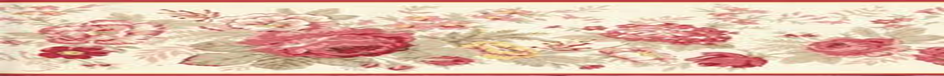 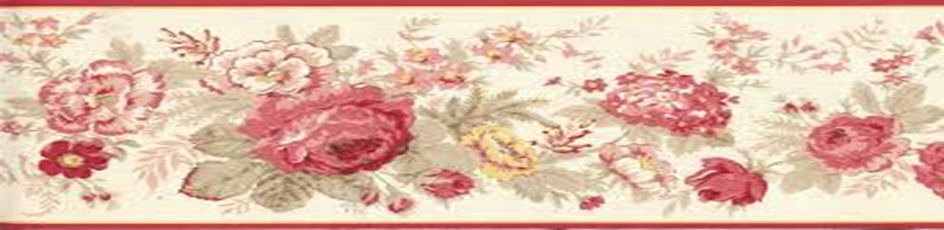 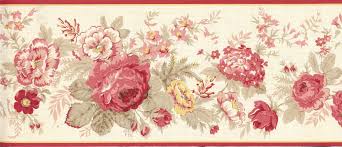 জান্নাত কোন আমলের মূল্য নয়
জান্নাতীদের আকৃতি-প্রকৃতি
জান্নাত বিশাল অমূল্য জিনিস। কোন আমল দ্বারা ক্রয় করা সম্ভব নয়। আমল হল জান্নাত লাভ করার কারণ বা অসীলা মাত্র। জান্নাত আল্লাহর অনুগ্রহ, যা তিনি তার অনুগত বান্দার প্রতি সন্তুষ্ট হয়ে পুরস্কার স্বরূপ দান করবেন।

মহানবী ﷺ  বলেন, “তোমরা (আমলে) অতিরঞ্জন ও অবজ্ঞা প্রদর্শন করো না। তোমরা সুসংবাদ নাও ও জেনে রাখ যে, তোমাদের মধ্যে কেউই আর না আমি (আল্লাহর রহমত ছাড়া) নিজ আমলের বলে পরিত্রাণ পেতে পারব। যদি না আল্লাহ আমাকে তার করুণা ও অনুগ্রহ দ্বারা আচ্ছাদিত করেন।”                  
                                     (আহমাদ, মুসলিম, ইবনে মাজাহ)
যদি কোন ব্যক্তিকে আল্লাহর সন্তুষ্টির পথে তার জন্মদিন থেকে নিয়ে বৃদ্ধ হয়ে মৃত্যুদিন পর্যন্ত মাটির উপর উবুড় করে টেনে নিয়ে বেড়ানো হয়, তবুও কিয়ামতের দিন সে তা তুচ্ছ মনে করবে!” (আহমাদ প্রমুখ, সহীহুল জামে ৫২৪৯নং)
পুণ্যবানগণ তো থাকবে পরম স্বাচ্ছন্দ্যে। তারা সুসজ্জিত আসনে বসে দেখতে থাকবে। তুমি তাদের মুখমন্ডলে স্বাচ্ছন্দ্যের সজীবতা দেখতে পাবে। (মুতাফফিফীনঃ ২২-২৪)।
রাসুলুল্লাহ (ﷺ) বলেছেন, “জান্নাতের প্রথম প্রবেশকারী দলটির আকৃতি পূর্ণিমা রাতের চাঁদের মত হবে। অতঃপর তাদের পরবর্তী দলটি আকাশের সবচেয়ে উজ্জ্বল নক্ষত্রের ন্যায় জ্যোতির্ময় হবে। তারা (জান্নাতে) পেশাব করবে না, পায়খানা করবে না, থুথু ফেলবে না, নাক ঝাড়বে না। তাদের চিরুণী হবে স্বর্ণের। তাদের ঘাম হবে কস্তুরীর ন্যায় সুগন্ধময়। তাদের ধুনুচিতে থাকবে সুগন্ধ কাঠ। তাদের স্ত্রী হবে আয়তলোচনা হুরগণ। তারা সকলেই একটি মানব কাঠামো, আদি পিতা আদমের আকৃতিতে হবে (যাদের উচ্চতা হবে) ষাট হাত পর্যন্ত।” (বুখারী-মুসলিম)
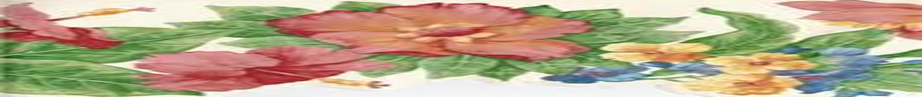 “জান্নাতীরা জান্নাতে প্রবেশ করবে, তখন তারা লোম ও শুশ্রুবিহীন হবে। যেন তাদের চোখে সুরমা লাগানো হয়েছে। তাদের বয়স হবে (ত্রিশ অথবা) তেত্রিশ।” (আহমাদ, তিরমিযী)
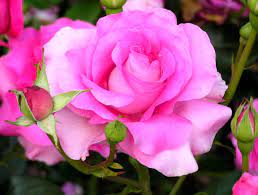 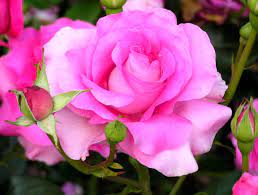 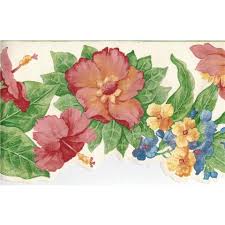 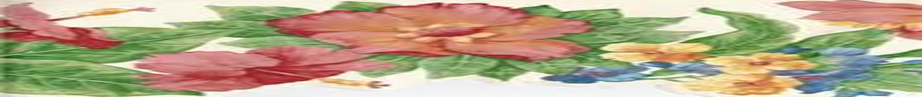 জান্নাতীদের খাদ্য
সন্নিহিত বৃক্ষছায়া তাদের উপর থাকবে এবং ওর ফলমূল সম্পূর্ণরূপে তাদের আয়ত্তাধীন করা হবে। (দাহরঃ ১৪)

জান্নাতে আছে খেজুর, বেদানা ও আরো অজানা কত রকমের ফল।
মহান আল্লাহ বলেন,
فِيهِمَا فَاكِهَةٌ وَنَخْلٌ وَرُمَّانٌ
অর্থাৎ, সেখানে রয়েছে ফলমূল খেজুর ও ডালিম। (রাহমানঃ ৬৮)

সেখানে থাকবে কুল (বরই), কাদি কাদি কলা। মহান আল্লাহ বলেন,
وَأَصْحَابُ الْيَمِينِ مَا أَصْحَابُ الْيَمِينِ (27) فِي سِدْرٍ مَّخْضُودٍ (28) وَطَلْحٍ مَّنضُودٍ (29)
অর্থাৎ, আর ডান হাত-ওয়ালারা, কত ভাগ্যবান ডান হাত-ওয়ালারা! (যাদেরকে ডান হাতে আমলনামা দেওয়া হবে। তারা থাকবে এক বাগানে) সেখানে আছে কাটাহীন কুলগাছ। কাঁদি ভরা কলাগাছ। (ওয়াক্আিহঃ ২৭-২৯)

জান্নাতীরা থাকবে বাঞ্ছিত ফলমূলের প্রাচুর্যের মধ্যে। (আল্লাহ বলবেন,) ‘তোমরা তোমাদের কর্মের পুরস্কার স্বরূপ তৃপ্তির সাথে পানাহার কর। এভাবে আমি সৎকর্মপরায়ণদেরকে পুরস্কৃত করে থাকি।' (মুরসালাতঃ ৪২-৪৪)
তাদের পছন্দ মত ফলমূল। আর তাদের পছন্দমত পাখীর মাংস নিয়ে। 
                    (ওয়াক্বিআহঃ ২০-২১)

জান্নাতের সর্বপ্রথম আতিথ্য হবে তিমি মাছ ও বলদের কলিজার অতিরিক্ত অংশ দ্বারা। পৃথিবীর মাটি হবে রুটিরূপ খাদ্য। 
(বুখারী ৩৩২৯, মুসলিম ৩১৫নং)
সেখানে রয়েছে এমন সমস্ত কিছু, যা মন চায় এবং যাতে নয়ন তৃপ্ত হয়। সেখানে তোমরা চিরকাল থাকবে। (যুখরুফঃ ৭১)
আমি তাদেরকে ঢের দেব ফল-মূল এবং গোশত, যা তারা পছন্দ করে। (তুরঃ ২২)।
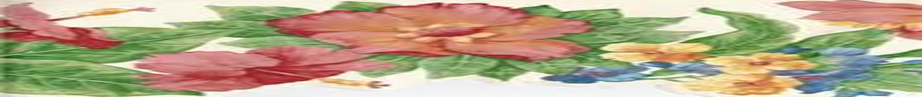 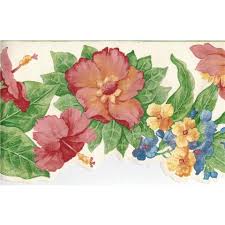 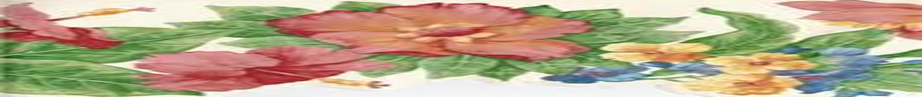 জান্নাতীদের পানীয়
এক ঝরনা থেকে কপূর-মিশ্রিত পানি পান করবে। (দাহরঃ ৫-৬) সালসাবীল ঝরনা থেকে আদা-মিশ্রিত পানি পান করবে। (ঐঃ ১৭-১৮) 
তাসনীম ঝরনা থেকেও পান করবে বেহেশ্তী পানি।(মুত্বাফফিফীন ২৭-২৮)
তাদের দেহে হবে মিহি সবুজ এবং মোটা রেশমী কাপড়, তারা অলঙ্কৃত হবে রৌপ্য-নির্মিত কঙ্কনে, আর তাদের প্রতিপালক তাদেরকে পান করাবেন বিশুদ্ধ পানীয়। (দাহরঃ ২১)
তাদেরকে ঘুরে ঘুরে পরিবেশন করা হবে প্রবাহিত শারাবের পানপাত্র, যা হবে শুভ্র উজ্জ্বল, পানকারীদের জন্য সুস্বাদু। ওতে ক্ষতিকর কিছুই থাকবে না এবং এতে তারা নেশাগ্রস্তও হবে না। (স্বা-ফফাতঃ ৪৫-৪৭)

তাদের সেবায় ঘোরাফেরা করবে চির কিশোররা---পানপাত্র, কুঁজা ও প্রস্রবণ নিঃসৃত সুরাপূর্ণ পেয়ালা নিয়ে। সেই সুরা পানে তাদের মাথাব্যথা হবে না, তারা জ্ঞান-হারাও হবে না। (ওয়াক্বিআহঃ ১৭-১৯)।
তাদেরকে মোহর আঁটা বিশুদ্ধ মদিরা হতে পান করানো হবে। এর মোহর হচ্ছে কস্তুরীর। আর তা লাভের জন্যই প্রতিযোগীরা প্রতিযোগিতা করুক। (মুত্বাফফিফীনঃ ২৫-২৬)।
তোমার জন্য এটাই থাকল যে, তুমি জান্নাতে ক্ষুধার্ত হবে না এবং নগ্নও হবে না। সেখানে পিপাসার্ত হবে না এবং রোদ্র-ক্লিষ্টও হবে না। (ত্বাহাঃ ১১৮-১১৯)
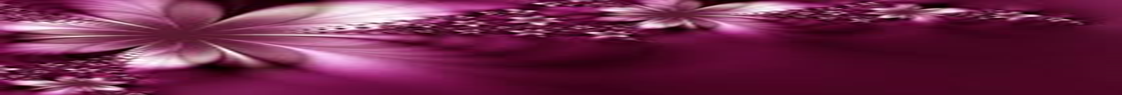 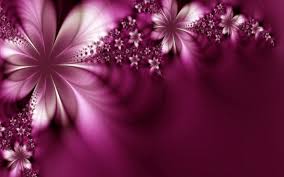 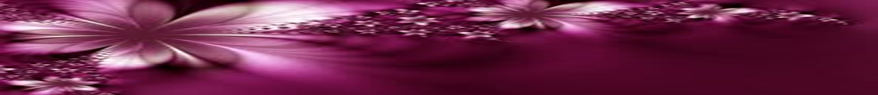 জান্নাতীদের সাজ-সজ্জা
যারা বিশ্বাস করে ও সৎকর্ম করে, নিশ্চয় আল্লাহ তাদেরকে প্রবেশ করাবেন এমন জান্নাতে; যার নিম্নদেশে নদীসমূহ প্রবাহিত, সেথায়। তাদেরকে অলংকৃত করা হবে স্বর্ণ-কঙ্কণ ও মুক্তা দ্বারা এবং সেথায় তাদের পোশাক-পরিচ্ছদ হবে রেশমের। (হাজ্জঃ ২৩)
তাদেরই জন্য আছে স্থায়ী জান্নাত; যার নিম্নদেশে নদীসমূহ প্রবাহিত। সেথায় তাদেরকে স্বর্ণ-কঙ্কণে অলঙ্কৃত করা হবে, তারা পরিধান করবে সূক্ষ্ম ও স্থূল রেশমের সবুজ বস্ত্র। (কাহফঃ ৩১)।
তাদের দেহে হবে মিহি সবুজ এবং মোটা রেশমী কাপড়, তারা অলক্ত হবে রৌপ্য-নির্মিত কনে। (দাহরঃ ২১)
জান্নাতে জান্নাতীরা রেশমের রুমাল ব্যবহার করবে। (বুখারী)
শহীদ জান্নাতীর মাথায় মুকুট শোভা পাবে। যার একটি চুনির মূল্য দুনিয়া ও তন্মধ্যস্থিত সকল বস্তু অপেক্ষা বেশি। (তিরমিযী, ইবনে মাজাহ)
সেখানে তারা হেলান দিয়ে বসবে পুরু রেশমের আস্তরবিশিষ্ট বিছানায়। (রাহমানঃ ৫৪)
তারা হেলান দিয়ে বসবে সবুজ বালিশে ও সুন্দর গালিচার উপরে। (রাহমানঃ ৭৬)
স্বর্ণখচিত আসনে। তারা আসনে হেলান দিয়ে বসবে, পরস্পর মুখোমুখি হয়ে। (ওয়াক্বিআহঃ ১৫-১৬)
রৌপ্য নির্মিত স্ফটিকের মত স্বচ্ছ পান-পাত্র। (দাহরঃ ১৫) তাদের চিরুনীও হবে স্বর্ণ-নির্মিত। (বুখারী-মুসলিম)
সেখানে রয়েছে সমুচ্চ বহু খাট-পালঙ্ক এবং সদা প্রস্তুত পান পাত্রসমূহ ও সারি সারি বালিশসমূহ এবং বিছানো গালিচাসমূহ। (গাশিয়াহঃ ১৩-১৬)
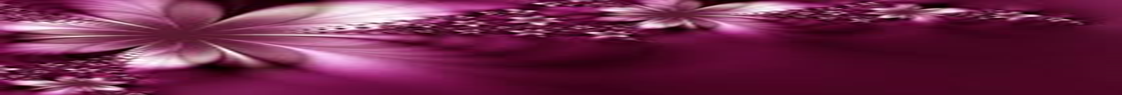 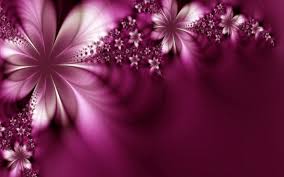 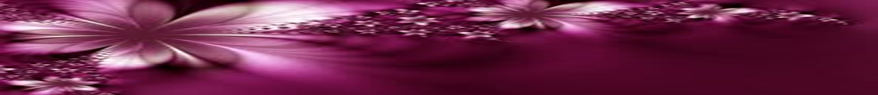 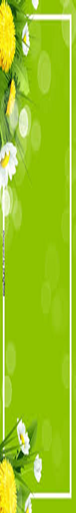 জান্নাতীদের খাদেম
কী খিদমত করবে তারা?
হূরদের ন্যায় এই কিশোরগণও জান্নাতেই পয়দা হবে এবং তারা জন্নাতীদের খেদমতগার হবে। 

তাদের সেবায় ঘোরাফেরা করবে চির কিশোররা---পানপাত্র, কুঁজা ও প্রস্রবণ নিঃসৃত সুরাপূর্ণ পেয়ালা নিয়ে। (ওয়াক্বিআহঃ ১৭-১৮)

একজন জান্নাতীর কাছে হাজারো খাদেম থাকবে। [বাইহাকী আব্দুল্লাহ ইবনে আমরা থেকে]
চির কিশোরগণ (গেলমান) তাদের কাছে (সেবার জন্য) ঘুরাঘুরি করবে, তুমি তাদেরকে দেখলে তোমার মনে হবে, তারা যেন বিক্ষিপ্ত মুক্তা। (দাহরঃ ১৯)

وَيَطُوفُ عَلَيْهِمْ غِلْمَانٌ لَّهُمْ كَأَنَّهُمْ لُؤْلُؤٌ مَّكْنُونٌ
অর্থাৎ, তাদের (সেবায়) তাদের কিশোরেরা তাদের আশেপাশে ঘোরাফেরা করবে; যেন তারা সুরক্ষিত মুক্তা সদৃশ। (তুরঃ ২৪)।
তাদের আশেপাশে ঘুরাফিরা করবে চির-কিশোরেরা। ওয়াকিয়াঃ১৭
জান্নাতের বাজার
রাসূলুল্লাহ ﷺ বলেছেন, “জান্নাতে একটি বাজার হবে, যেখানে জান্নাতীগণ প্রত্যেক শুক্রবার আসবে। তখন উত্তর দিক থেকে বায়ু প্রবাহিত হবে, যা তাদের চেহারায় ও কাপড়ে সুগন্ধ ছড়িয়ে দেবে। ফলে তাদের শোভা-সৌন্দর্য আরো বেড়ে যাবে। অতঃপর তারা রূপ-সৌন্দর্যের বৃদ্ধি নিয়ে তাদের স্ত্রীগণের কাছে ফিরবে। তখন তারা তাদেরকে দেখে বলবে, ‘আল্লাহর কসম! আপনাদের রূপ-সৌন্দর্য বেড়ে গেছে!’ তারাও বলে উঠবে, আল্লাহর শপথ! আমাদের যাবার পর তোমাদেরও রূপ-সৌন্দর্য বেড়ে গেছে!” (মুসলিম)
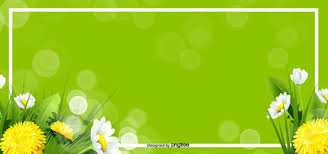 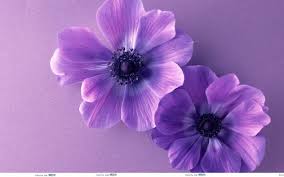 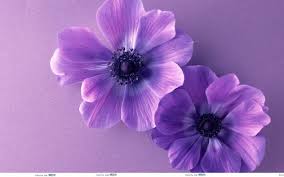 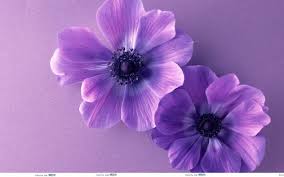 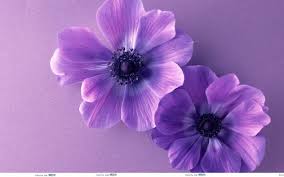 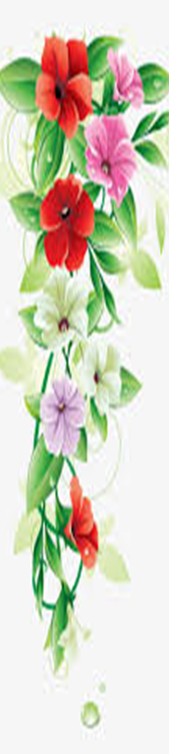 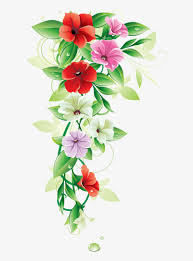 জান্নাতীদের পরস্পর সাক্ষাৎ
জান্নাতীরা জান্নাতে একে অপরের সাথে পরিচিত হয়ে সাক্ষাৎ করবে, মুখোমুখি বসে দুনিয়ার কথা আলোচনা করবে।
তারা একে অপরের দিকে ফিরে জিজ্ঞাসাবাদ করবে। তাদের কেউ বলবে, আমার এক সঙ্গী ছিল; সে বলত, “তুমি কি এতে বিশ্বাসী যে, আমাদের মৃত্যু হলে এবং আমরা মাটি ও হাড়ে পরিণত হলেও আমাদেরকে প্রতিফল দেওয়া হবে?’ (আল্লাহ) বলবেন, তোমরা কি তাকে উকি মেরে দেখতে চাও?’ অতঃপর সে উঁকি মেরে দেখবে এবং ওকে জাহান্নামের মধ্যস্থলে দেখতে পাবে; বলবে, আল্লাহর কসম! তুমি তো আমাকে প্রায় ধ্বংসই করেছিলে, আমার প্রতিপালকের অনুগ্রহ না থাকলে আমাকেও (তোমাদের মাঝে) উপস্থিত করা হত। (সত্যই) কি আমাদের আর মৃত্যু হবে না, প্রথম মৃত্যুর পর এবং আমাদেরকে শাস্তিও দেওয়া হবে না? নিশ্চয়ই এ মহাসাফল্য। এরূপ সাফল্যের জন্য সাধকদের সাধনা করা উচিত। (স্বা-ফুফাতঃ ৫০-৬১)
তারা একে অপরের দিকে ফিরে জিজ্ঞেস করবে এবং বলবে, নিশ্চয় আমরা পূর্বে পরিবার-পরিজনের মধ্যে শংকিত অবস্থায় ছিলাম। অতঃপর আমাদের প্রতি আল্লাহ অনুগ্রহ করেছেন এবং আমাদেরকে উত্তপ্ত ঝড়ো হাওয়ার শাস্তি হতে রক্ষা করেছেন। নিশ্চয় আমরা পূর্বেও আল্লাহকে আহবান করতাম। নিশ্চয় তিনি কৃপাময়, পরম দয়ালু।' (তুর ও ২৫-২৮)।
জান্নাতীরা চুনির দু’টি ডানাবিশিষ্ট ঘোড়ায় চড়ে যেথা খুশী উড়ে বেড়াতে পারবে। (ত্বাবারানী, সিঃ সহীহাহ ৩০০১নং)
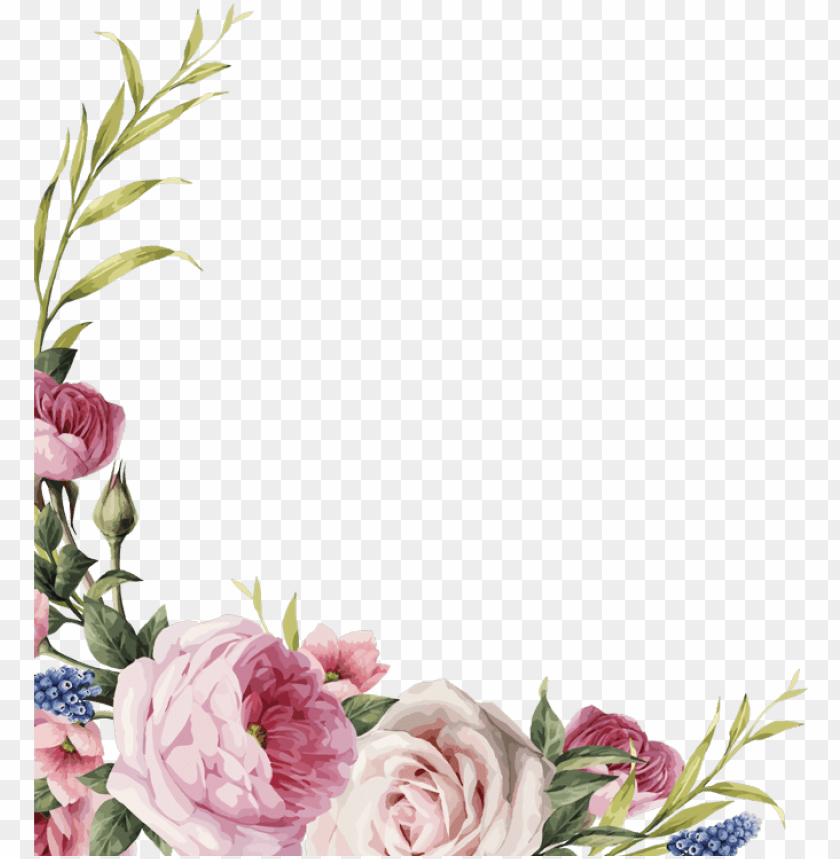 সেখানে তোমাদের জন্য সমস্ত কিছু রয়েছে যা তোমাদের মন চায়, যা তোমরা আকাঙ্ক্ষা কর। (হা-মীম সাজদাহঃ ৩১)
এক এক জান্নাতী এক এক আজব ইচ্ছাও প্রকাশ করবে। তার কতিপয় নমুনা নিম্নরূপঃ
একদা নবী (ﷺ) কথা বলছিলেন। তাঁর কাছে এক বেদুঈনও ছিল। তিনি বলতে লাগলেন, “জান্নাতে এক ব্যক্তি নিজ প্রতিপালকের নিকট চাষ করার অনুমতি চাইবে। আল্লাহ বলবেন, তুমি কি ইচ্ছাসুখে বাস করছ না? (ইচ্ছামত পানাহার করছ না?)’ সে বলবে, 'অবশ্যই। তবে আমি চাষ করতে ভালবাসি। সুতরাং সে বীজ বপন করবে। আর নিমেষের মধ্যে চারা অঙ্কুরিত হবে, ফসল পেকে যাবে এবং পাহাড়ের মত জমাও হয়ে যাবে। আল্লাহ তাআলা বলবেন, নাও হে আদম সন্তান! তুমি কিছুতেই পরিতৃপ্ত হবে না।”
এ হাদীস শুনে বেদুঈন বলে উঠল, 'আল্লাহর কসম! ঐ লোক কুরাশী হবে, নচেৎ আনসারী। কারণ চাষী ওরাই। আমরা চাষী নই। এ কথা শুনে আল্লাহর রসূল ﷺ হেসে ফেললেন। (বুখারী)
এক ব্যক্তি নবীﷺ  কে জিজ্ঞাসা করল, হে আল্লাহর রসূল! জান্নাতে কি উট আছে? উত্তরে তিনি বললেন, “আল্লাহ যদি তোমাকে জান্নাতে প্রবিষ্ট করেন, তাহলে সেখানে তোমার মন যা চাইবে এবং তোমার চোখ যাতে তৃপ্ত হবে, তোমার জন্য তাই হবে।” (তিরমিযী, সিঃ সহীহাহ ৩০০১নং)
মহানবী ﷺ  বলেন, “জান্নাতে মু’মিন সন্তান কামনা করলে, কিছু সময়ের মধ্যে গর্ভধারণ, জন্মদান ও বয়ঃপ্রাপ্তি হবে---যেমন তার কামনা হবে।” (তিরমিযী, ইবনে মাজাহ)
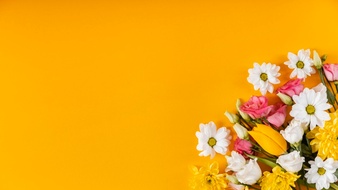 জান্নাতীদের দাম্পত্য
ادْخُلُوا الْجَنَّةَ أَنتُمْ وَأَزْوَاجُكُمْ تُحْبَرُونَ
অর্থাৎ, তোমরা এবং তোমাদের সহধর্মিণীগণ সানন্দে জান্নাতে প্রবেশ কর। (যুখরুফঃ ৭০)
তারা এবং তাদের স্ত্রীগণ সুশীতল ছায়ায় থাকবে এবং হেলান দিয়ে বসবে সুসজ্জিত আসনে। (ইয়াসীনঃ ৫৬)।
একদা হুযাইফা (রাঃ) তার স্ত্রীকে বললেন, তুমি যদি জান্নাতে আমার স্ত্রী থাকতে চাও, তাহলে আমার পরে আর কাউকে বিয়ে করো না। কারণ, মহিলা তার পার্থিব শেষ স্বামীর অধিকারে থাকবে। (বাইহাকী, সিঃ সহীহাহ ১২৮১নং)
পৃথিবীতে যে নারীর একাধিক বার একাধিক পুরুষের সাথে বিবাহ হয়েছিল তারা সকলেই জান্নাতে গেলে তার পছন্দমত একজন স্বামীর সাথে বাস করবে। যেহেতু সেখানে মনমতো সবকিছু পাওয়া যাবে। নচেৎ শেষ স্বামীর স্ত্রী হয়ে থাকবে। (সঃ জামে’ ৬৬৯ ১নং)
উম্মে সালামা কর্তৃক বর্ণিত হাদীস থেকে এ ধারণা আরো দৃঢ় ভিত্তি লাভ করে৷ তিনি বলেছেন "আমি রসূলুল্লাহ সাল্লাল্লাহু আলাইহি ওয়া সাল্লামকে জিজ্ঞেস করলামঃ হে আল্লাহর রসূল পৃথিবীর নারীরাই উত্তম না হুরেরা?রসূলুল্লাহ সাল্লাল্লাহু আলাইহি ওয়া সাল্লাম জবাব দিলেনঃ হুরদের তুলনায় পৃথিবীর নারীদের মর্যাদা ঠিক ততটা বেশী যতটা বেশী মর্যাদা আবরণের চেয়ে তার ভিতরের বস্তুর৷ আমি জিজ্ঞেস করলাম এর কারণ কি? তিনি বললেনঃ কারণ, পৃথিবীর নারী নামায পড়েছে, রোযা রেখেছে এবং ইবাদত -বন্দেগী করেছে৷ " ( তাবারানী)
এরূপই ঘটবে ওদের; আর আয়তলোচনা হুরদের সাথে তাদের বিবাহ দেব। (দুখানঃ ৫৪)।
তারা বসবে সারিবদ্ধভাবে সজ্জিত আসনে হেলান দিয়ে; আমি তাদের বিবাহ দেব আয়তলোচনা হুরদের সঙ্গে। (তুরঃ ২০)
আর যারা বিশ্বাস করে ও ভাল কাজ করে, তাদেরকে বেহেস্তে প্রবেশ করাব; যার পাদদেশে নদীসমূহ প্রবাহিত, সেখানে তারা চিরকাল থাকবে, সেখানে তাদের জন্য পবিত্র সঙ্গিনী আছে এবং তাদেরকে চিরস্নিগ্ধ ঘন ছায়ায় স্থান দান করব। নিসাঃ ৫৭
আর (তাদের জন্য থাকবে) আয়তলোচনা হুর; সুরক্ষিত মুক্তা সদৃশ। (ওয়াক্বিআহঃ ২২-২৩)
বাহির হতে তাদের অস্থি-মধ্যস্থিত মজ্জা পরিদৃষ্ট হবে। (মুসলিম ২৮৩৪)
সে সবের মাঝে রয়েছে বহু আনত নয়না; যাদেরকে তাদের পূর্বে কোন মানুষ অথবা জ্বিন স্পর্শ করেনি। অতএব তোমরা উভয়ে তোমাদের প্রতিপালকের কোন্ কোন্ অনুগ্রহকে মিথ্যাজ্ঞান করবে? তারা (সৌন্দর্যে) যেন পদ্মরাগ ও প্রবালসদৃশ। (রাহমানঃ ৫৬-৫৮)।
সে সকলের মাঝে রয়েছে উত্তম চরিত্রের সুন্দরীগণ। অতএব তোমরা উভয়ে তোমাদের প্রতিপালকের কোন্ কোন্ অনুগ্রহকে মিথ্যাজ্ঞান করবে? তারা তাঁবুতে সুরক্ষিত হুর। অতএব তোমরা উভয়ে তোমাদের প্রতিপালকের কোন কোন্ অনুগ্রহকে মিথ্যাজ্ঞান করবে? তাদেরকে তাদের পূর্বে কোন মানুষ অথবা জ্বিন স্পর্শ করেনি। (রাহমানঃ ৭০-৭৪)
তাদেরকে (হুরীগণকে) আমি সৃষ্টি করেছি বিশেষরূপে। তাদেরকে করেছি কুমারী। প্রেমময়ী ও সমবয়স্কা। ওয়াকিয়াঃ৩৫-৩৭
হুরদের গানঃ আমরা সেই চিরস্থায়ী রমণী, যারা কখনই মারা যাবে না, আমরা সেই নিরাপদ রমণী, যারা কখনই ভয় পাবে না, আমরা সেই স্থায়ী বসবাসকারিণী, যারা কখনই চলে যাবে না। (সঃ জামে ১৫৫৭, ১৫৯৮নং)
সেখানে যৌন-মিলনে অধিক তৃপ্তিলাভ করবে। প্রত্যেক জান্নাতীকে একশ জন পুরুষের সমান যৌনশক্তি ও সঙ্গম ক্ষমতা প্রদান করা হবে। (তিরমিযী ২৫৩৬)।
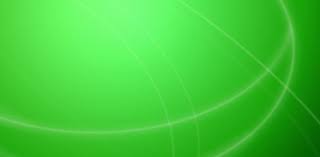 একদা এক বৃদ্ধা এসে বলল, 'হে আল্লাহর রসূল! আপনি দুআ করে দিন, যাতে আল্লাহ আমাকে জান্নাতে প্রবেশ করান। তিনি মস্করা করে বললেন, ‘বৃদ্ধারা জান্নাতে প্রবেশ করবে না।” তা শুনে বৃদ্ধা কঁদতে কাঁদতে প্রস্থান করল। তিনি সাহাবাদেরকে বললেন, “ওকে বলে দাও যে, বৃদ্ধাবস্থায় ও জান্নাতে যাবে না।” (বরং সে যুবতী হয়ে যাবে।) (শামায়েলুত তিরমিযী, রাযীন, গায়াতুল মারাম, মিশকাত ৪৮৮৮নং)
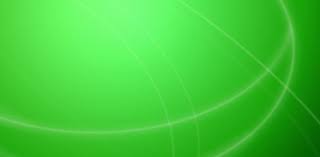 জান্নাতীদের আমল বা কর্ম
জান্নাতীদের একটি ব্যস্ততার কথা মহান আল্লাহ বলেছেন,
إِنَّ أَصْحَابَ الْجَنَّةِ الْيَوْمَ فِي شُغُلٍ فَاكِهُونَ
 এ দিন বেহেশতিগণ আনন্দে মগ্ন থাকবে। (ইয়াসীনঃ ৫৫)
তারা বলবে, সমস্ত প্রশংসা আল্লাহর; যিনি আমাদের দুঃখ-দুর্দশা দুরীভূত করেছেন; নিশ্চয়ই আমাদের প্রতিপালক বড় ক্ষমাশীল, গুণগ্রাহী, যিনি নিজ অনুগ্রহে, আমাদেরকে স্থায়ী আবাস দান করেছেন; যেখানে আমাদেরকে কোন প্রকার ক্লেশ স্পর্শ করে না এবং স্পর্শ করে না কোন প্রকার ক্লান্তি। (ফাত্বিরঃ ৩৪-৩৫)
শ্বাসক্রিয়ার ন্যায় সদা তাসবীহ (সুবহানাল্লাহ) ও তাহমীদ (আলহামদুলিল্লাহ) তাদের মুখ থেকে স্বতঃস্ফূর্ত হবে। এতে তাদের কোন অসুবিধা হবে না। (বুখারী)।
জান্নাত ও জাহান্নামীদের মাঝে কথোপকথন
তারপর জান্নাতের অধিবাসীরা জাহান্নামের অধিবাসীদেরকে ডেকে বলবেঃ “আমাদের রব আমাদের সাথে যে সমস্ত ওয়াদা করেছিলেন তার সবগুলোকেই আমরা সঠিক পেয়েছি, তোমাদের রব যেসব ওয়াদা করেছিলেন , তোমরাও কি সেগুলোকে সঠিক পেয়েছো?
তারা জবাবে বলবেঃ “হাঁ”, তখন একজন ঘোষণাকারী তাদের মধ্য ঘোষণা করবেঃ “আল্লাহর লানত সেই জালেমদের ওপর , যারা মানুষকে আল্লাহর পথে চলতে বাধা দিতো এবং তাকে বাঁকা করে দিতে চাইতো আর তারা ছিল আখেরাত অস্বীকারকারী৷” আরাফঃ ৪৪-৪৫)
‘তোমাদেরকে কিসে সাক্বারে নিক্ষেপ করেছে? ওরা উত্তরে বলবে, ‘আমরা নামায পড়তাম না, অভাবগ্রস্তকে আহার্য দান করতাম না, যারা অন্যায় আলোচনা করত আমরা তাদের আলোচনায় যোগ দিতাম এবং আমরা (এই) কর্মফল দিবসকে অস্বীকার করেছি। মুদ্দাসসিরঃ ৪২-৪৭)
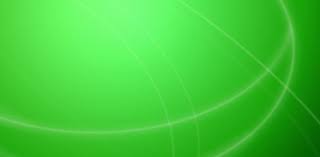 আর জাহান্নামবাসীরা জান্নাতবাসীদেরকে ডেকে বলবেঃ “সামান্য একটু পানি আমাদের উপর ঢেলে দাও না৷ অথবা আল্লাহ তোমাদের যে রিযিক দান করেছেন তা থেকেই কিছু ফেলে দাও না৷” তারা জবাবে বলবেঃ “আল্লাহ এ দুটি জিনিসই সত্য অস্বীকারকারীদের জন্য হারাম করেছেন, যারা নিজেদের দীনকে খেলা ও কৌতুকের ব্যাপারে বানিয়ে নিয়েছিল এবং দুনিয়ার জীবন যাদেরকে প্রতারণায় নিমজ্জিত করেছিল৷ ” আল্লাহ বলেন, “আজ আমিও তাদেরকে ঠিক তেমনিভাবে ভুলে যাবো যেভাবে তারা এ দিনটির মুখোমুখী হওয়ার কথা ভুলে গিয়েছিল এবং আমার আয়াতসমূহ অস্বীকার করেছিল৷” আরাফঃ ৫০-৫১
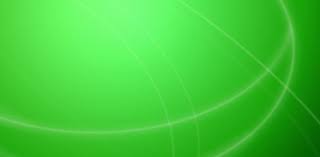 জাহান্নামীদেরকে নিয়ে জান্নাতীদের হাসি
যারা অপরাধী তারা মুমিনদেরকে নিয়ে উপহাস করত এবং তারা যখন মুমিনদের নিকট দিয়ে যেত, তখন চোখ টিপে ইশারা করত এবং যখন তারা আপনজনের নিকট ফিরে আসত, তখন তারা ফিরত উৎফুল্ল হয়ে এবং যখন তাদেরকে দেখত, তখন বলত,

إِنَّ هَٰؤُلَاءِ لَضَالُّونَ

এরাই তো পথভ্রষ্ট। অথচ তাদেরকে তো এদের সংরক্ষকরূপে পাঠানো হয়নি! আজ তাই মুমিনগণ উপহাস করবে কাফেরদেরকে নিয়ে। সুসজ্জিত আসনে বসে তারা দেখতে থাকবে। কাফেররা যা করত, তার ফল তারা পেল তো? (মুত্বাফফিফীনঃ ২৯-৩৬)
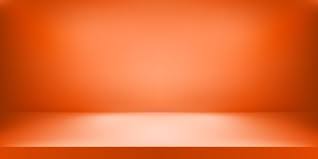 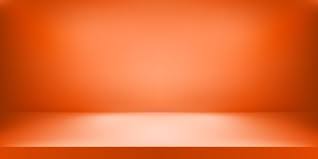